CHÀO MỪNG QUÝ THẦY CÔ VÀ CÁC EM ĐẾN VỚI TIẾT HỌC HÔM NAY
ĐỌC:
LỚP: 2B
GIÁO VIÊN: VÕ THỊ KIM TUYẾN
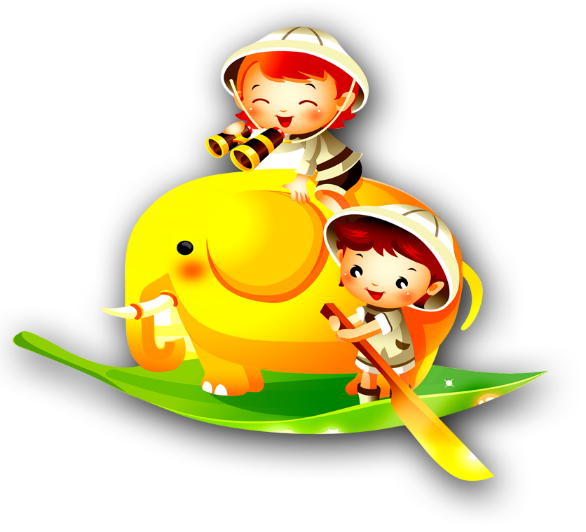 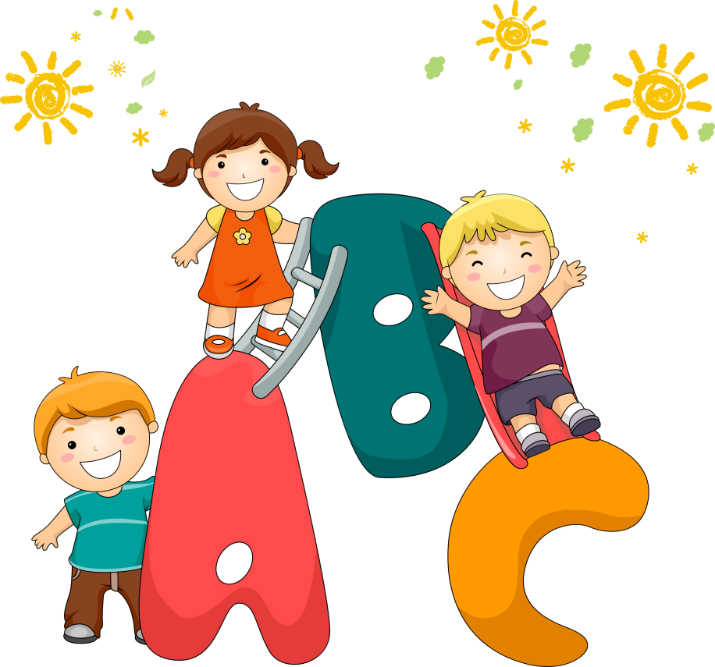 KHỞI ĐỘNG
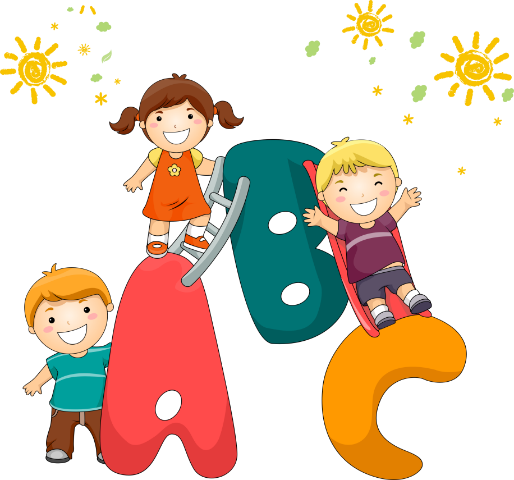 SỰ TÍCH CÂY VÚ SỮA
Thứ Ba ngày 30 tháng 11 năm 2021
Đọc:
Sự tích cây vú sữa
ĐỌC
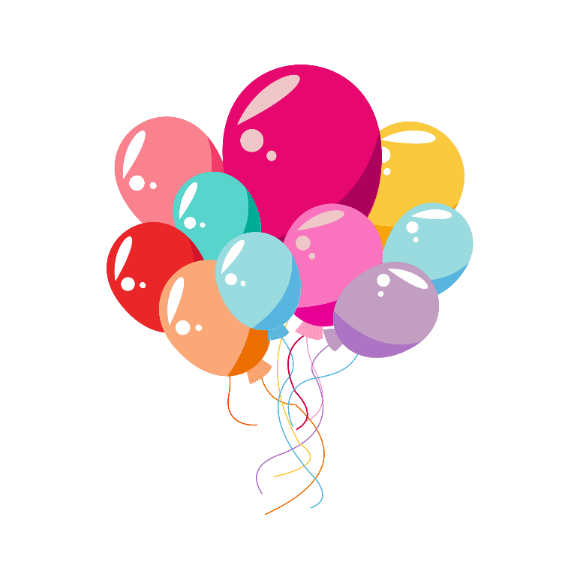 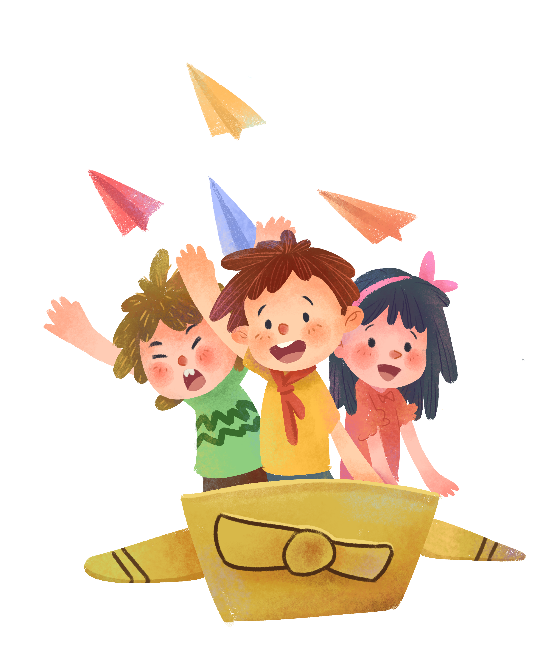 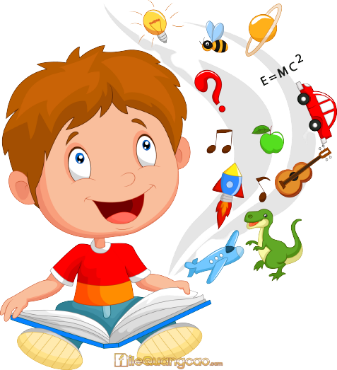 Sự tích cây vú sữa
ĐỌC
1. Ngày xưa, có một cậu bé ham chơi. Một lần, bị mẹ mắng, cậu vùng vằng bỏ đi. Cậu la cà khắp nơi, chẳng nghĩ đến mẹ ở nhà mỏi mắt chờ mong.
2. Một hôm, vừa đói vừa rét, cậu mới tìm đường về nhà. 
    Ở nhà, cảnh vật vẫn như xưa, nhưng không thấy mẹ đâu. Cậu khản tiếng gọi mẹ, rồi ôm lấy một cây xanh trong vườn mà khóc. Cây xanh bỗng run rẩy. Từ các cành lá, những đài hoa bé tí trổ ra, nở trắng như mây. Hoa tàn, quả xuất hiện, lớn nhanh, da căng mịn, xanh óng ánh, rồi chín. Một quả rơi vào lòng cậu.
3. Môi cậu vừa chạm vào, một dòng sữa trắng trào ra, ngọt thơm như sữa mẹ.
   Cậu nhìn lên tán lá. Lá một mặt xanh bóng, mặt kia đỏ hoe như mắt mẹ khóc chờ con. Cậu bé oà khóc. Cây xoà cành ôm cậu, như tay mẹ âu yếm vỗ về.
   Trái cây thơm ngon ở vườn nhà cậu bé, ai cũng thích. Họ đem hạt gieo trồng khắp nơi và gọi đó là cây vú sữa.
                                                                              Theo Ngọc Châu
LUYỆN ĐỌC
Sự tích cây vú sữa
1. Ngày xưa, có một cậu bé ham chơi. Một lần, bị mẹ mắng, cậu vùng vằng bỏ đi. Cậu la cà khắp nơi, chẳng nghĩ đến mẹ ở nhà mỏi mắt chờ mong.
la cà
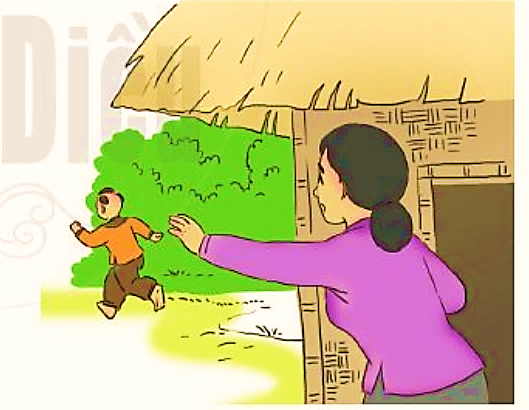 LUYỆN ĐỌC
Sự tích cây vú sữa
2. Một hôm, vừa đói vừa rét, cậu mới tìm đường về nhà. Ở nhà, cảnh vật vẫn như xưa, nhưng không thấy mẹ đâu. Cậu khản tiếng gọi mẹ, rồi ôm lấy một cây xanh trong vườn mà khóc. Cây xanh bỗng run rẩy. Từ các cành lá, những đài hoa bé tí trổ ra, nở trắng như mây. Hoa tàn, quả xuất hiện, lớn nhanh, da căng mịn, xanh óng ánh, rồi chín. Một quả rơi vào lòng cậu.
run rẩy
căng mịn
LUYỆN ĐỌC
Sự tích cây vú sữa
3. Môi cậu vừa chạm vào, một dòng sữa trắng trào ra, ngọt như sữa mẹ.
     Cậu nhìn lên tán lá. Lá một mặt xanh bóng, mặt kia đỏ hoe như mắt mẹ khóc chờ con. Cậu bé oà khóc. Cây xoà cành ôm cậu, như tay mẹ âu yếm vỗ về.
     Trái cây thơm ngon ở vườn nhà cậu bé, ai cũng thích. Họ đem hạt gieo trồng khắp nơi và gọi đó là cây vú sữa.
đỏ hoe
Theo Ngọc Châu
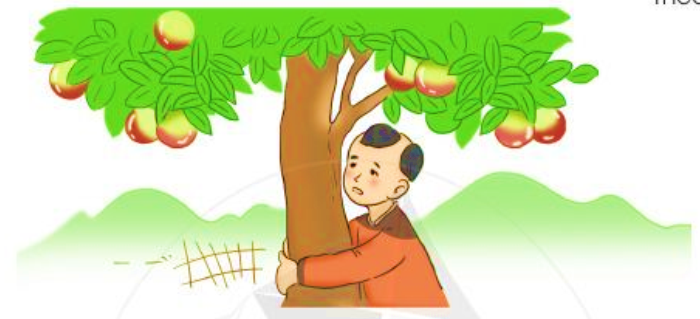 Sự tích cây vú sữa
1. Ngày xưa, có một cậu bé ham chơi. Một lần, bị mẹ mắng, cậu vùng vằng bỏ đi. Cậu la cà khắp nơi, chẳng nghĩ đến mẹ ở nhà mỏi mắt chờ mong.
2. Một hôm, vừa đói vừa rét, cậu mới tìm đường về nhà. 
    Ở nhà, cảnh vật vẫn như xưa, nhưng không thấy mẹ đâu. Cậu khản tiếng gọi mẹ, rồi ôm lấy một cây xanh trong vườn mà khóc. Cây xanh bỗng run rẩy. Từ các cành lá, những đài hoa bé tí trổ ra, nở trắng như mây. Hoa tàn, quả xuất hiện, lớn nhanh, da căng mịn, xanh óng ánh, rồi chín. Một quả rơi vào lòng cậu.
3. Môi cậu vừa chạm vào, một dòng sữa trắng trào ra, ngọt như sữa mẹ.
   Cậu nhìn lên tán lá. Lá một mặt xanh bóng, mặt kia đỏ hoe như mắt mẹ khóc chờ con. Cậu bé oà khóc. Cây xoà cành ôm cậu, như tay mẹ âu yếm vỗ về.
   Trái cây thơm ngon ở vườn nhà cậu bé, ai cũng thích. Họ đem hạt gieo trồng khắp nơi và gọi đó là cây vú sữa.
                                                                                                Theo Ngọc Châu
Sự tích cây vú sữa
LUYỆN ĐỌC
1. Ngày xưa, có một cậu bé ham chơi. Một lần, bị mẹ mắng, cậu vùng vằng bỏ đi. Cậu la cà khắp nơi, chẳng nghĩ đến mẹ ở nhà mỏi mắt chờ mong.
Cậu la cà khắp nơi, chẳng nghĩ đến mẹ ở nhà  mỏi mắt chờ mong.
3. Môi cậu vừa chạm vào, một dòng sữa trắng trào ra, ngọt như sữa mẹ.
    Cậu nhìn lên tán lá. Lá một mặt xanh bóng, mặt kia đỏ hoe như mắt mẹ khóc chờ con. Cậu bé oà khóc. Cây xoà cành ôm cậu, như tay mẹ âu yếm vỗ về.
   Trái cây thơm ngon ở vườn nhà cậu bé, ai cũng thích. Họ đem hạt gieo trồng khắp nơi và gọi đó là cây vú sữa.
Lá một mặt xanh bóng, mặt kia đỏ hoe như mắt mẹ khóc chờ con.
Sự tích cây vú sữa
1. Ngày xưa, có một cậu bé ham chơi. Một lần, bị mẹ mắng, cậu vùng vằng bỏ đi. Cậu la cà khắp nơi, chẳng nghĩ đến mẹ ở nhà mỏi mắt chờ mong.
2. Một hôm, vừa đói vừa rét, cậu mới tìm đường về nhà. 
    Ở nhà, cảnh vật vẫn như xưa, nhưng không thấy mẹ đâu. Cậu khản tiếng gọi mẹ, rồi ôm lấy một cây xanh trong vườn mà khóc. Cây xanh bỗng run rẩy. Từ các cành lá, những đài hoa bé tí trổ ra, nở trắng như mây. Hoa tàn, quả xuất hiện, lớn nhanh, da căng mịn, xanh óng ánh, rồi chín. Một quả rơi vào lòng cậu.
3. Môi cậu vừa chạm vào, một dòng sữa trắng trào ra, ngọt như sữa mẹ.
   Cậu nhìn lên tán lá. Lá một mặt xanh bóng, mặt kia đỏ hoe như mắt mẹ khóc chờ con. Cậu bé oà khóc. Cây xoà cành ôm cậu, như tay mẹ âu yếm vỗ về.
   Trái cây thơm ngon ở vườn nhà cậu bé, ai cũng thích. Họ đem hạt gieo trồng khắp nơi và gọi đó là cây vú sữa.
                                                                                                Theo Ngọc Châu
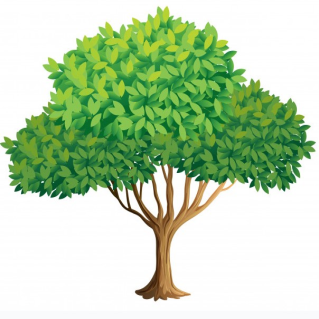 Chú 
thích
Xòa cành:
xòe rộng cành để bao bọc
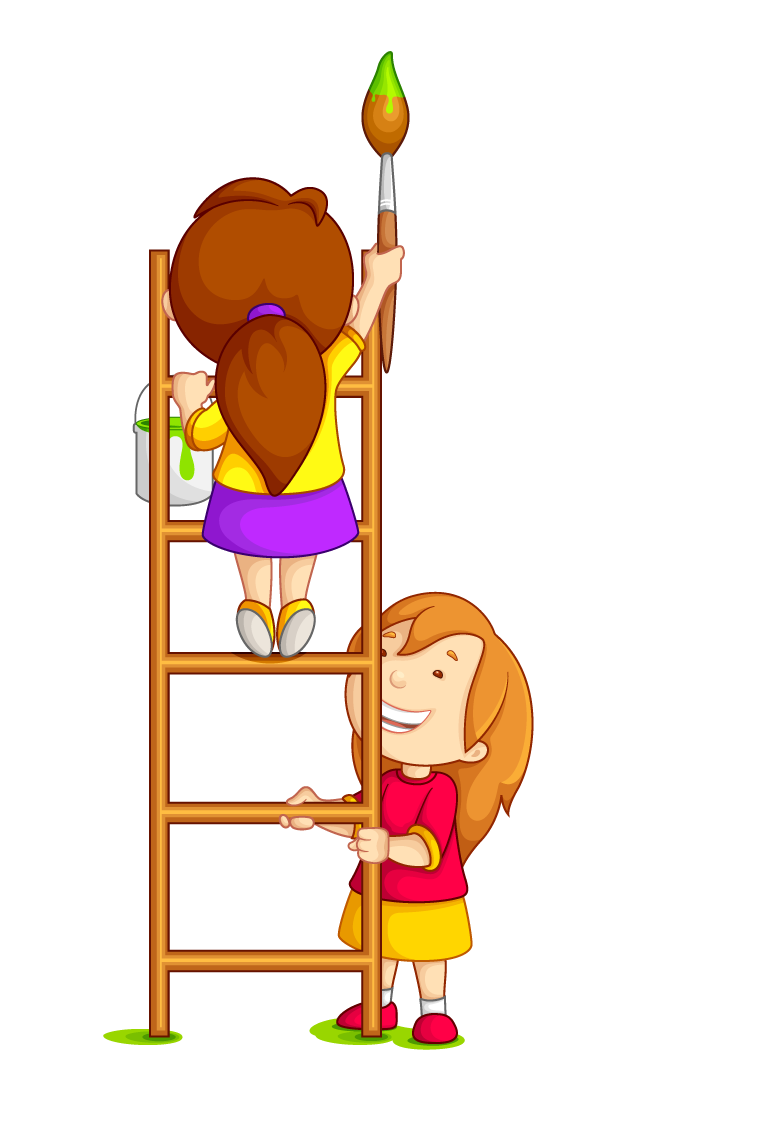 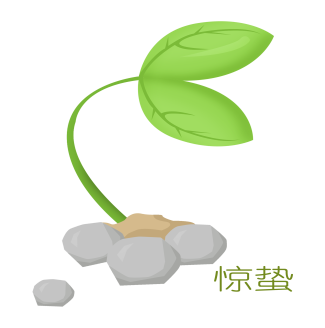 Trổ ra:
Nhô ra, mọc ra
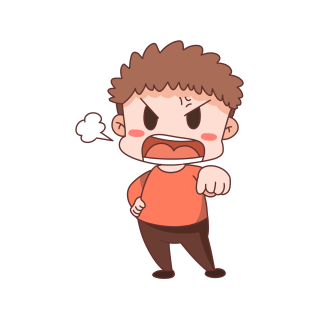 Vùng vằng:
tỏ ý giận dỗi, cáu kỉnh
Sự tích cây vú sữa
1. Ngày xưa, có một cậu bé ham chơi. Một lần, bị mẹ mắng, cậu vùng vằng bỏ đi. Cậu la cà khắp nơi, chẳng nghĩ đến mẹ ở nhà mỏi mắt chờ mong.
2. Một hôm, vừa đói vừa rét, cậu mới tìm đường về nhà. 
    Ở nhà, cảnh vật vẫn như xưa, nhưng không thấy mẹ đâu. Cậu khản tiếng gọi mẹ, rồi ôm lấy một cây xanh trong vườn mà khóc. Cây xanh bỗng run rẩy. Từ các cành lá, những đài hoa bé tí trổ ra, nở trắng như mây. Hoa tàn, quả xuất hiện, lớn nhanh, da căng mịn, xanh óng ánh, rồi chín. Một quả rơi vào lòng cậu.
3. Môi cậu vừa chạm vào, một dòng sữa trắng trào ra, ngọt như sữa mẹ.
   Cậu nhìn lên tán lá. Lá một mặt xanh bóng, mặt kia đỏ hoe như mắt mẹ khóc chờ con. Cậu bé oà khóc. Cây xoà cành ôm cậu, như tay mẹ âu yếm vỗ về.
   Trái cây thơm ngon ở vườn nhà cậu bé, ai cũng thích. Họ đem hạt gieo trồng khắp nơi và gọi đó là cây vú sữa.
                                                                              Theo Ngọc Châu
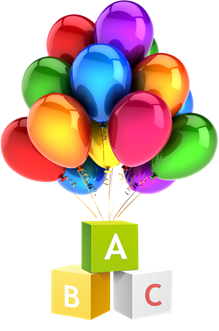 ĐỌC HIỂU
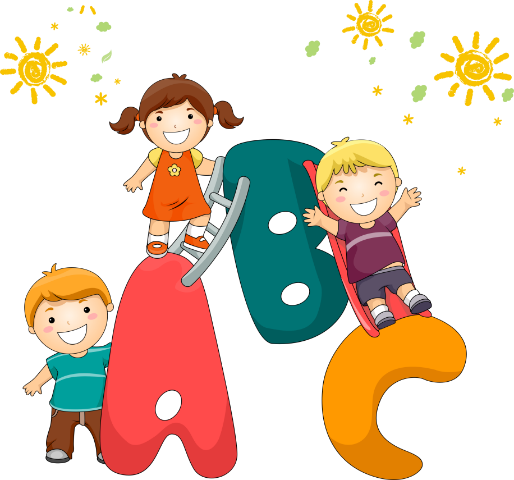 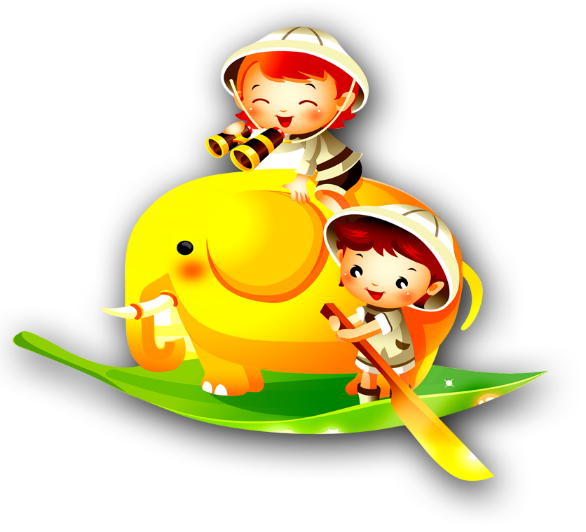 ĐỌC HIỂU
1. Vì sao cậu bé bỏ nhà ra đi?
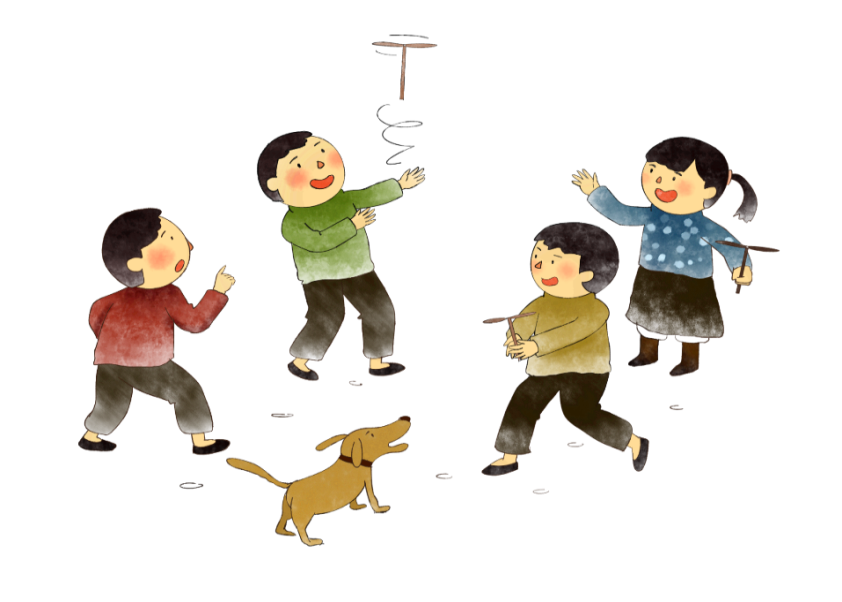 Cậu bé bỏ nhà ra đi vì cậu ham chơi, bị mẹ mắng.
ĐỌC HIỂU
2. Khi quay về nhà, không thấy mẹ, cậu bé làm gì?
Khi quay về nhà, không thấy mẹ, cậu bé khản tiếng gọi mẹ, rồi ôm lấy một cây xanh trong vườn mà khóc.
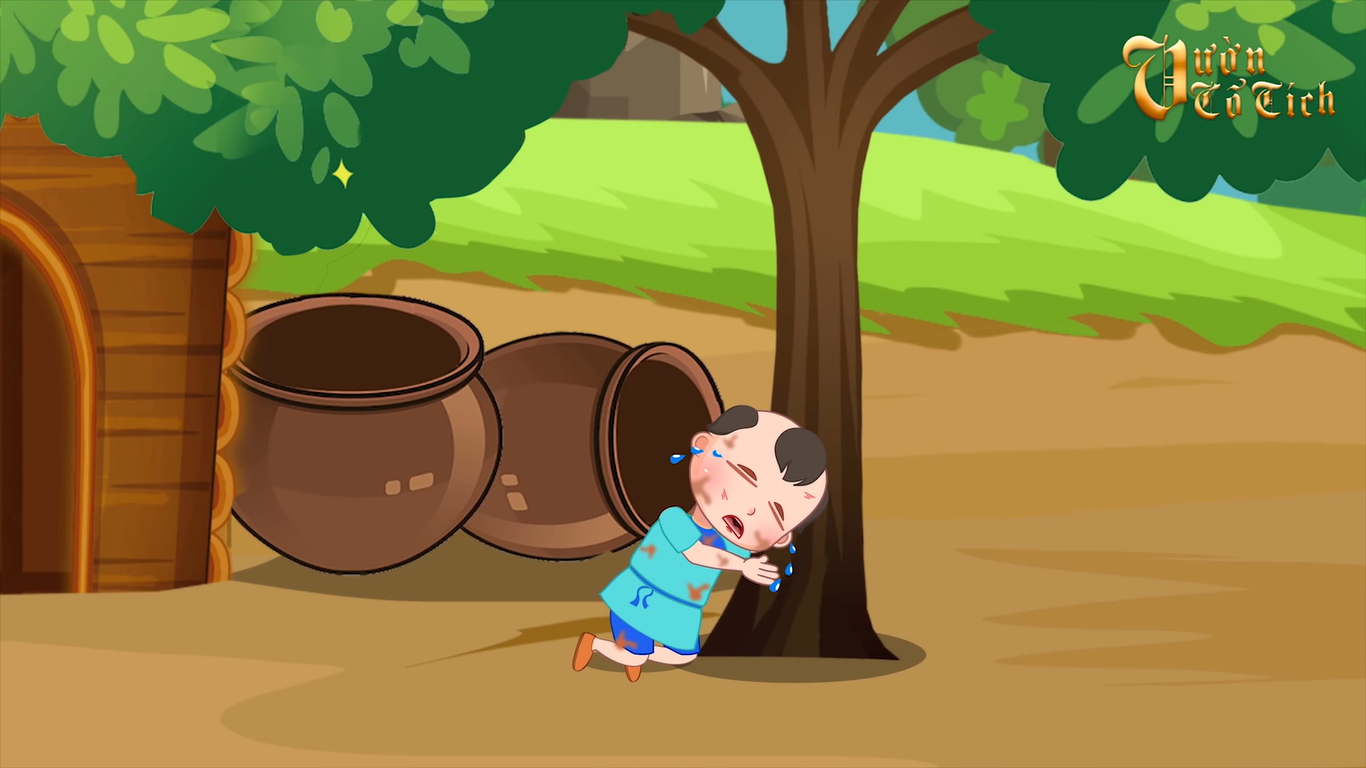 ĐỌC HIỂU
3. Khi cậu bé ôm cây xanh mà khóc, điều kì lạ gì đã xảy ra?
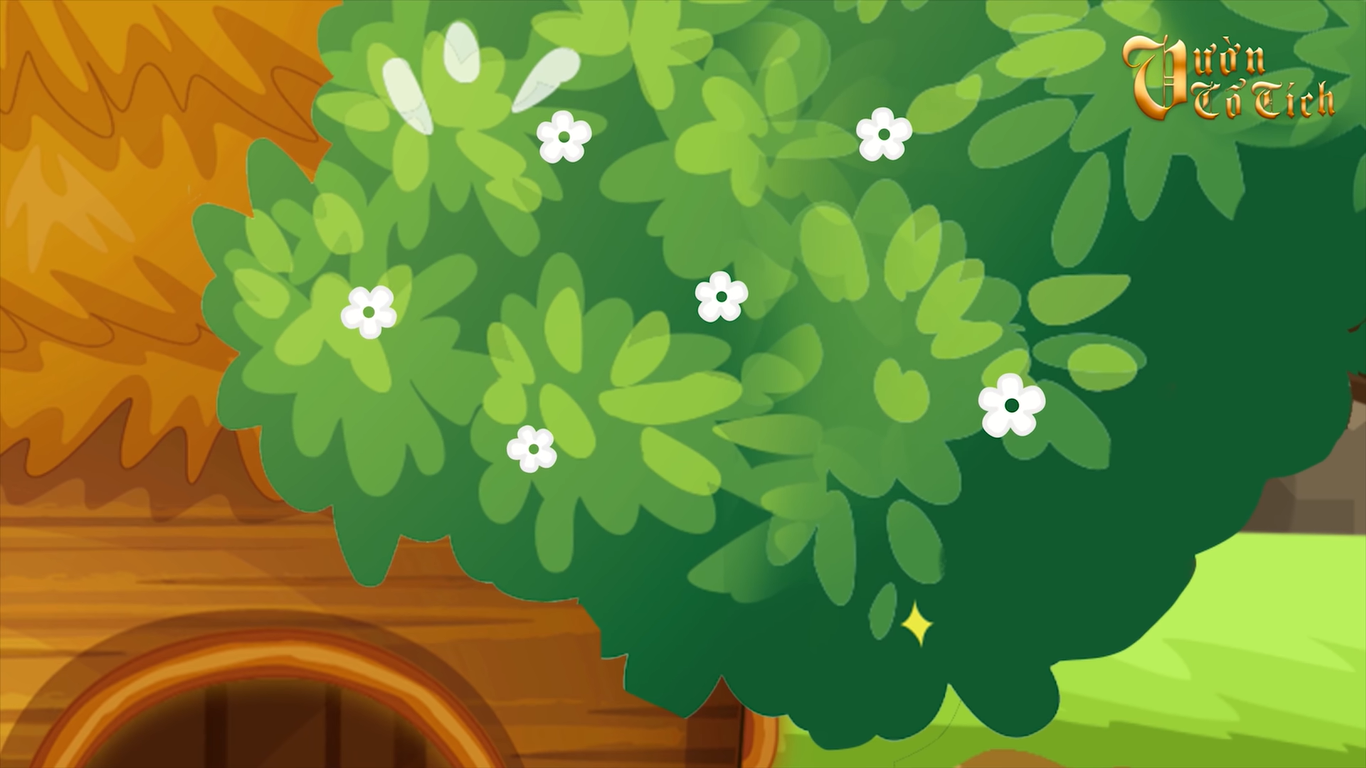 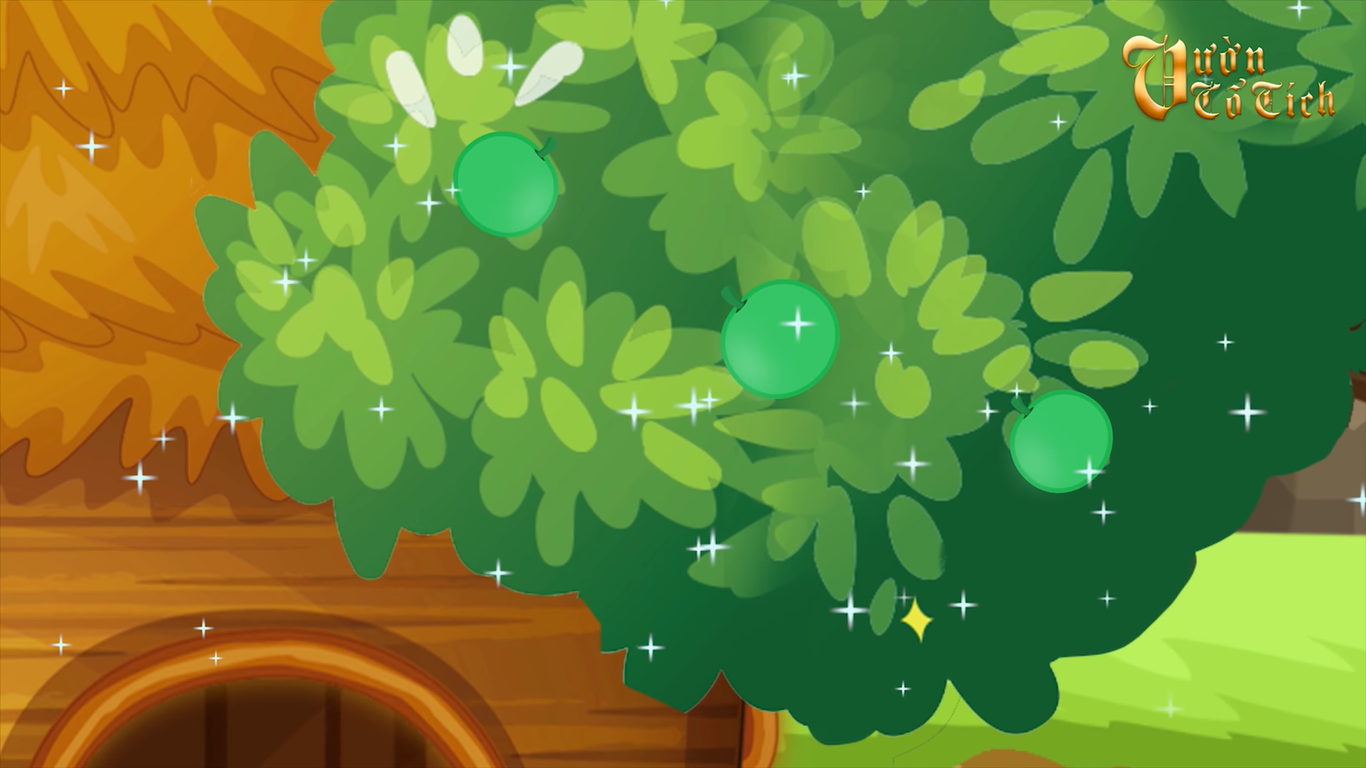 Khi cậu bé ôm cây xanh mà khóc, điều kì lạ là từ các cành lá, những đài hoa bé tí trổ ra, nở trắng như mây. Hoa tàn, quả xuất hiện, lớn nhanh, da căng mịn, xanh óng ánh, rồi chín. Một quả rơi vào lòng cậu.
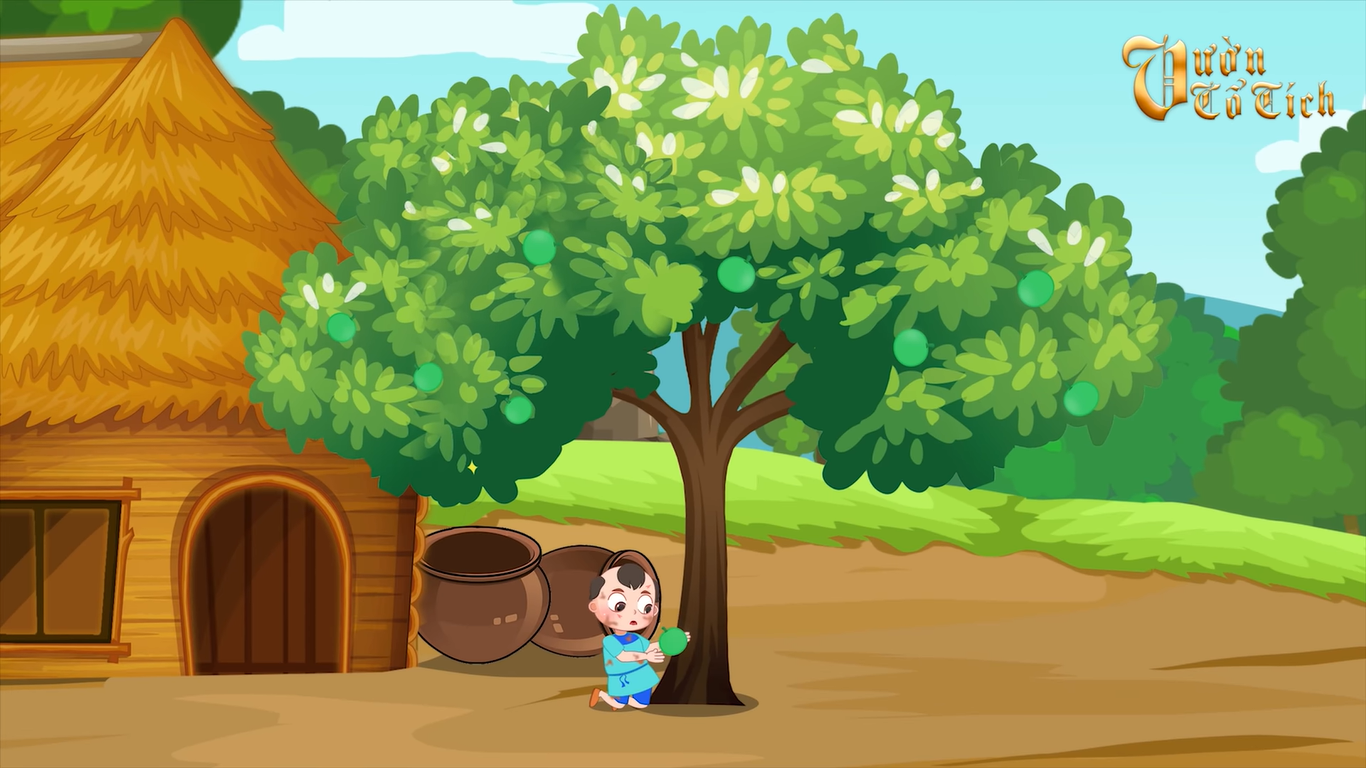 ĐỌC HIỂU
4. Những hình ảnh nào của cây vú sữa gợi cho cậu bé nhớ đến mẹ ?
Những hình ảnh của cây vú sữa gợi cho cậu bé nhớ đến mẹ: 
“một dòng sữa của quả trắng trào ra, ngọt thơm như sữa mẹ.’’
“Cây xòa cành ôm cậu, như tay mẹ âu yếm vỗ về’’
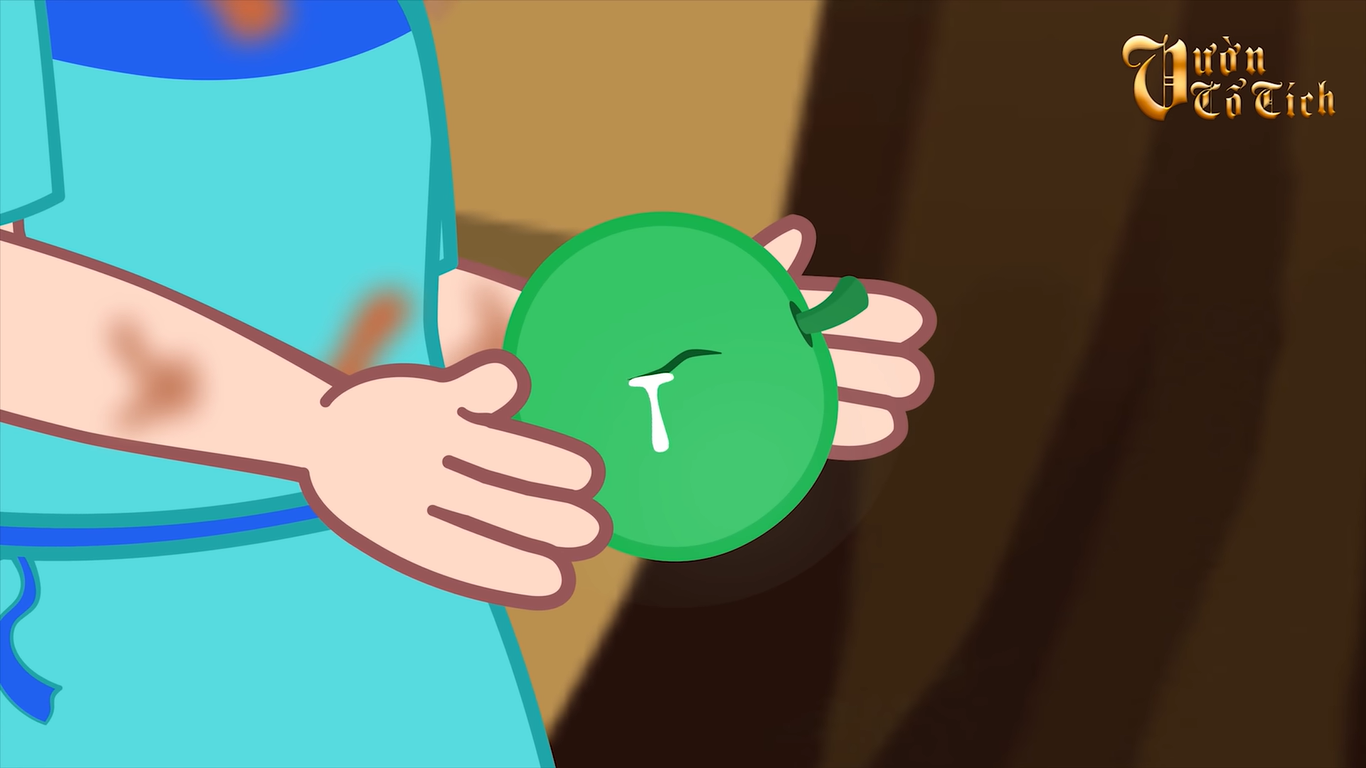 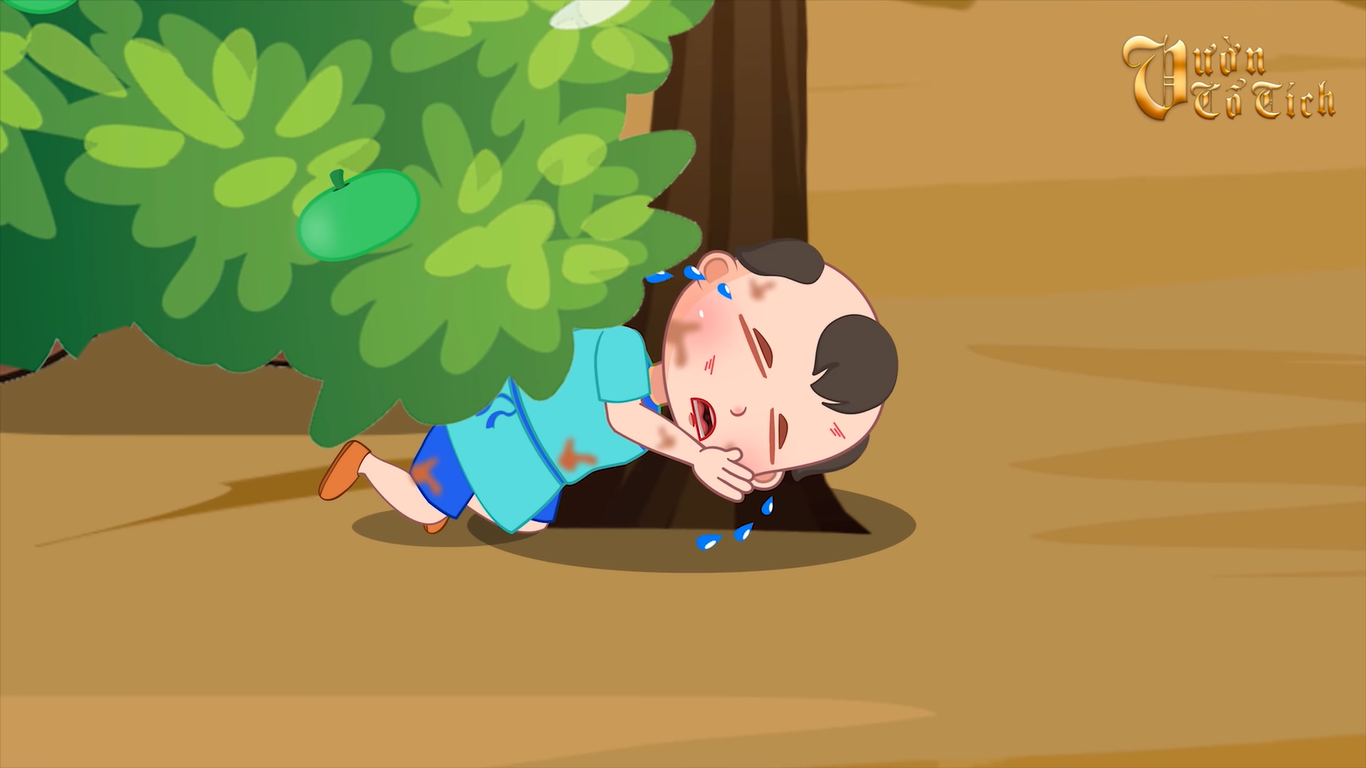 NỘI DUNG
Người mẹ luôn quan tâm cậu bé dù cậu hư và bỏ nhà ra đi.Mẹ mong nhớ mà biến thành cây vú sữa. Cậu bé cuối cùng cũng nhận ra lỗi lầm và tình cảm của mẹ.
Qua bài học hôm nay, khuyên chúng ta điều gì?
Qua bài học hôm nay, khuyên chúng ta phải biết kính trọng và yêu thương bố mẹ, phải biết vâng lời bố mẹ của mình.
TIẾT 2
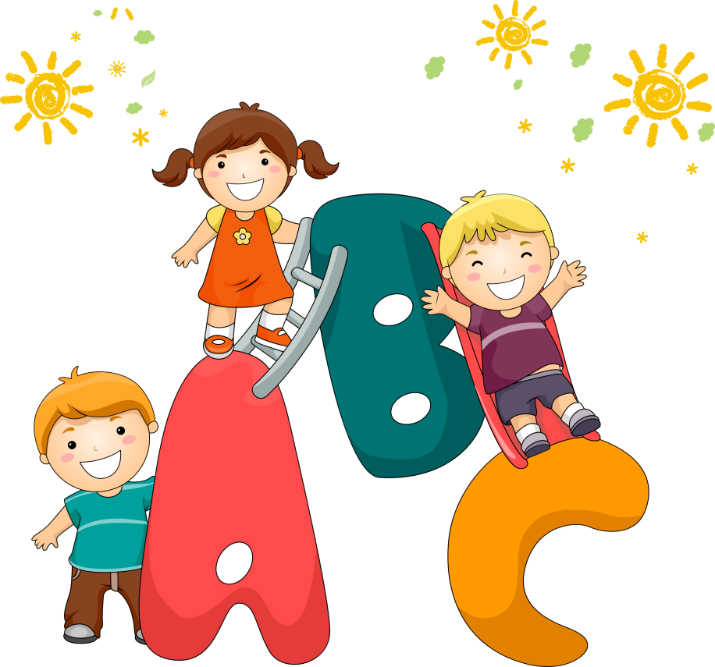 LUYỆN TẬP
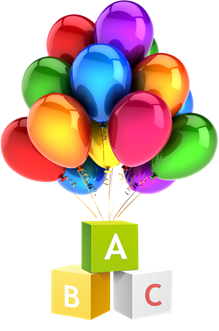 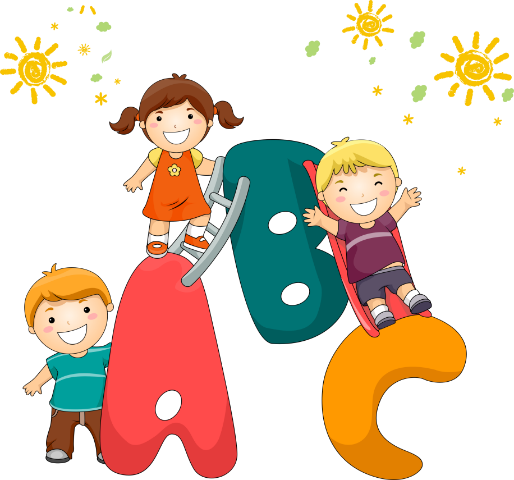 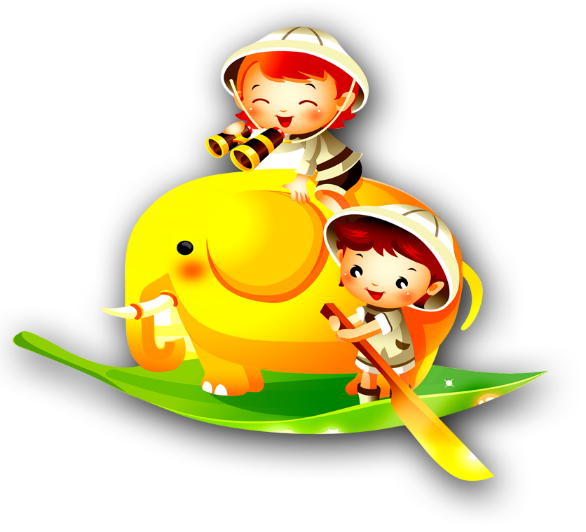 BÀI TẬP 1
1. Theo em, nếu được gặp lại mẹ, cậu bé sẽ nói lời xin lỗi thế nào? Mẹ sẽ an ủi cậu thế nào?
Nếu được gặp lại mẹ:
Con biết lỗi và trở về là được rồi.
Con xin lỗi mẹ vì đã ham chơi, bỏ nhà đi
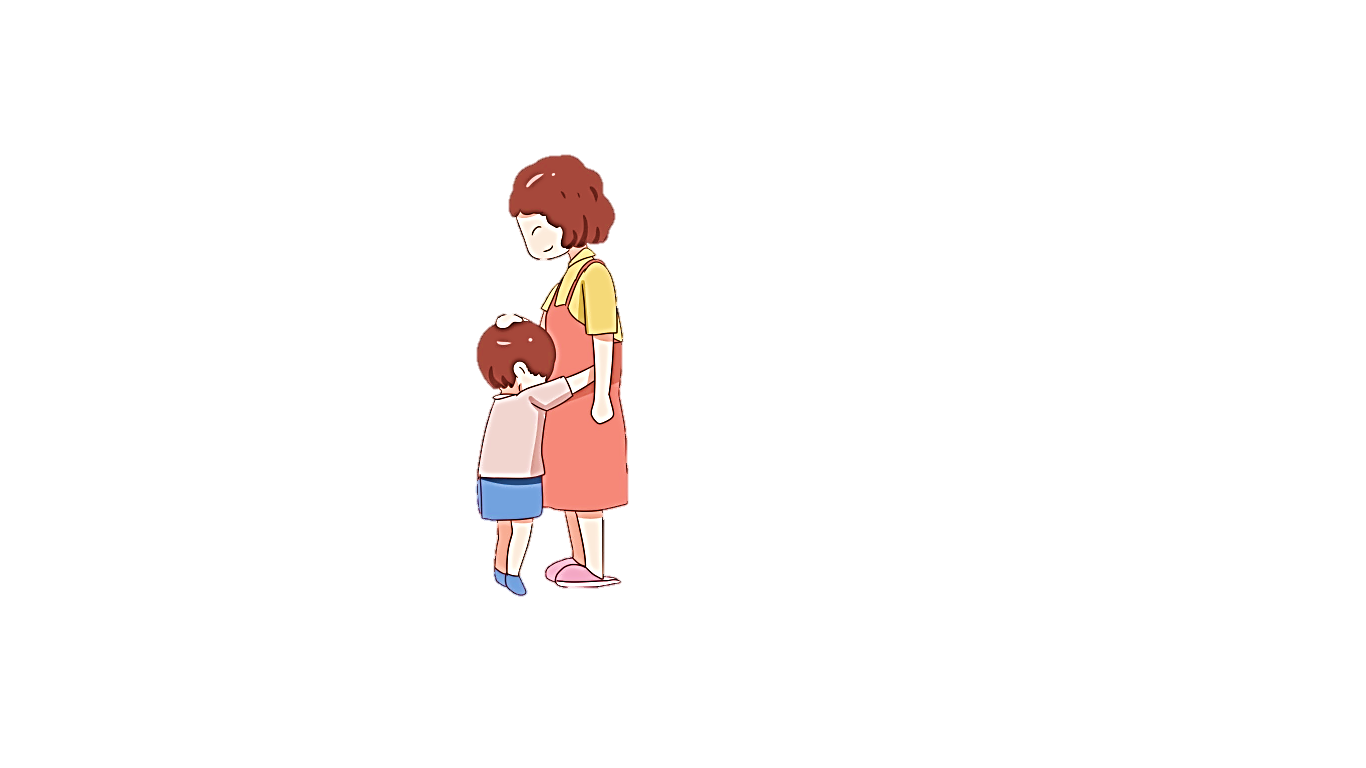 BÀI TẬP 2
Dựa theo câu chuyện Sự tích cây vú sữa, hãy cùng bạn hỏi đáp theo mẫu câu Ai thế nào?
a) Ở nhà, cảnh vật vẫn như xưa.
=>Ở nhà, cảnh vật thế nào?
b) Những đài hoa nở trắng như mây.
=> Những đài hoa trông như thế nào?
c) Trái cây chín và ngọt thơm như sữa mẹ.
=> Trái cây như thế nào ?
VẬN DỤNG – TRẢI NGHIỆM
Mang tranh ảnh của anh (chị, em) trong gia đình đến lớp.
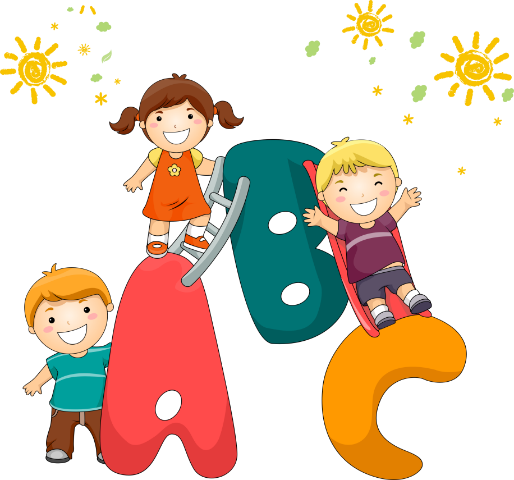 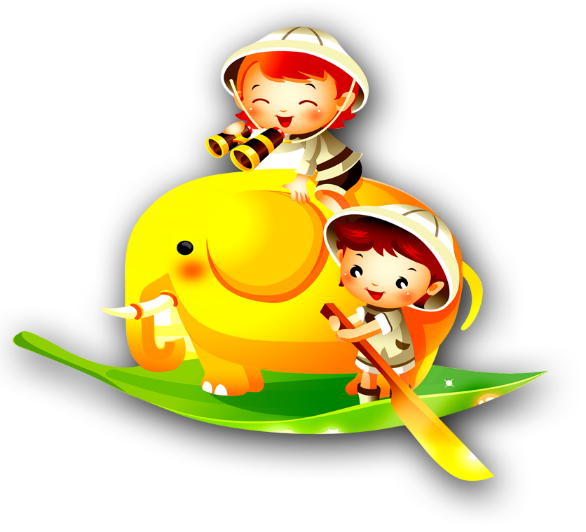 TRÒ CHƠI: HÁI HOA
RUN RẨY
LA CÀ
ĐỎ HOE
CẢM ƠN QUÝ THẦY CÔ VÀ CÁC EM HỌC SINH
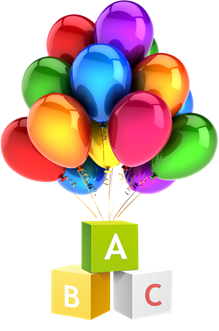 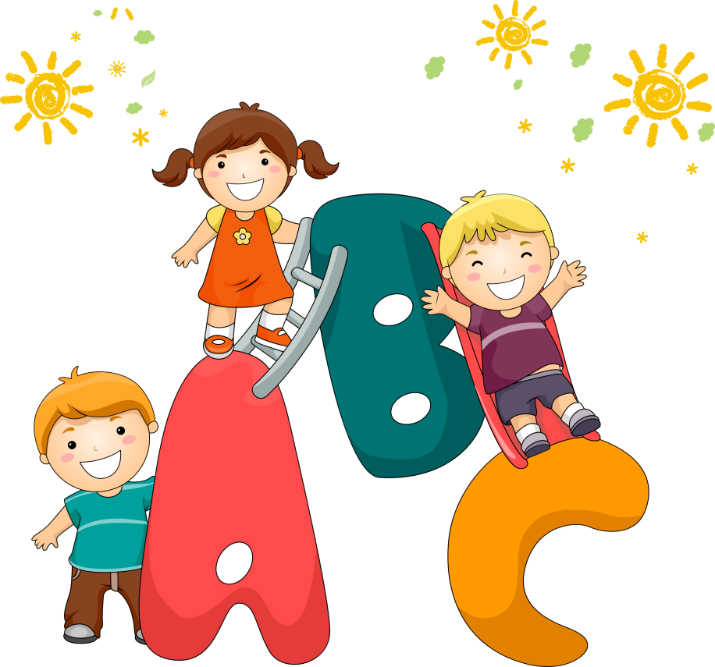 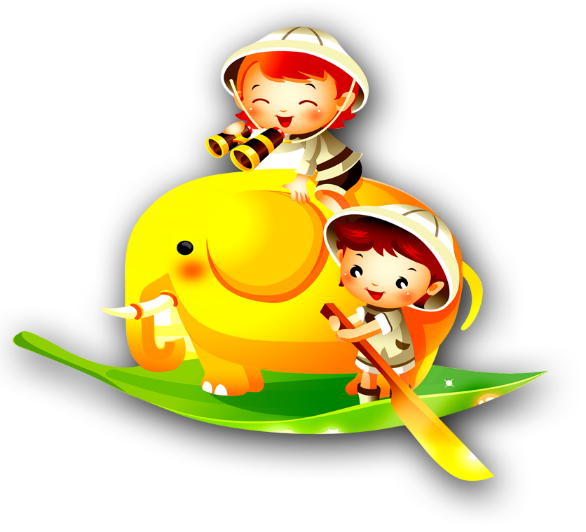 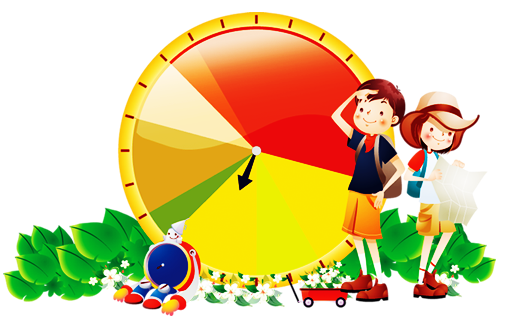